Cancer and Hematology Clinical Research Program
and Translational Research Core
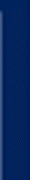 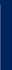 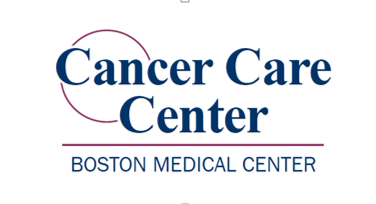 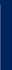 About the CHCRP
Founded in 1991

Cancer and Hematology-based Trials: 
Cancer Treatment, Prevention or Early Detection
Symptom Management (symptoms caused by disease or by treatments)
Quality of Life of cancer patients
Cancer Care Delivery (examples: Patient Navigation, Disparities, compliance tools)
Pre-clinical Research (cellular and molecular studies)
Scope of Cancer Research
Cancer Research is not limited to oncology programs.  Cancer can be an area of research in many different fields:  





All cancer research from ANY department must be reviewed by the cancer program.  This includes any trial involving patients with cancer or trials relating to cancer prevention or detection.  Ideally this should be done early in the process to obtain guidance and to avoid delays.


IRB applications for all studies involving cancer must be routed to Dr. Kulke in INSPIR for review and sign-off.  

Translational Research Core (TRC)
The TRC has recently been developed to allow researchers to obtain specimens and data for their research.  Proposals must be submitted to Dr. Kulke for review and approval.
How CHCRP can be a resource to others
Infrastructure in place with experience in: 
Conducting complex clinical trials
Recruiting, consenting and enrolling diverse population utilizing available resources     (interpreter use, patient navigation, individualized participant education, confirming understanding & compliance ability)
Resource utilization – frequent assessment of program needs/workloads
Successful audits 
Each audit is considered a valuable learning experience, allowing us to incorporate new ideas into our standard procedures 
Expertise in utilizing Velos to ensure research billing compliance
Regulatory Requirements
Budget development/anticipating needs
Protocol development (including ICFs, patient materials and protocol coordination tools)
Resources
bumc.bu.edu/clinicaltrials
Site is updated monthly and includes:
Program Contact Information
Current list of active clinical and non-clinical trials
Enrollment and Status Update Forms